DCFSA
Turn caregiving into tax savings
[Client/organization name]
[Speaker Notes: Thanks for joining today to learn how you can turn caregiving into tax savings with a HealthEquity Dependent Care Flexible Spending Account. My name is [presenter name]]
Turn caregiving into tax savings
A Dependent Care Flexible Savings Account (DCFSA) lets you use tax-free money to pay for eligible dependent care expenses.
DCFSAs are never taxed at a federal income tax level when used appropriately for eligible dependent care expenses. Also, most states recognize DCFSA funds as tax deductible with very few exceptions. Please consult a tax advisor regarding your state’s specific rules
[Speaker Notes: A Dependent Care Flexible Spending Account, or DCFSA, is an employer-sponsored tax-advantaged account that let you use pre-tax dollars to pay for eligible dependent care expenses.]
Save on eligible dependent care expenses
Pre-tax payroll contributions  
Fast, convenient payments and reimbursement
Enjoy a full year to spend your account funds
[Speaker Notes: You contribute pre-tax dollars to use for payments to caregivers and service providers and you can spend funds as they accrue in your account.

Note that DCFSAs do NOT cover medical expenses like prescriptions or doctor’s office visits but are designed for eligible dependent care expenses.]
Tax-free contributions
$50
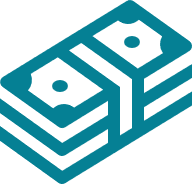 earned income
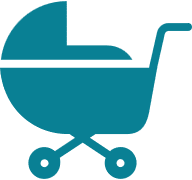 Without a DCFSA
DCFSA
Taxed
Not taxed
$10 to Uncle Sam
Keep all your money
$40
$50
Spending power
Spending power
Estimated savings are based on an assumed combined federal and state income tax bracket of 20%. Actual savings will depend on your taxable income and tax status
[Speaker Notes: The money you contribute to a DCFSA is not subject to payroll taxes and income taxes, so you end up paying less in taxes and taking home more of your paycheck.]
Save $1,000
Members who contribute the max to their DCFSA can save $1000 each year* on eligible expenses.
$5,000
x
20%
$1,000
*The example used is for illustrative purposes only; actual savings may vary. The figure is based on average tax rate of 20%, including state, federal and FICA taxes. Savings based on contributing the maximum family amount of $5,000.
[Speaker Notes: You can contribute the maximum amount to your DCFSA and see tax savings on eligible expenses.

Some things you can use your DCFSA for are preschool, summer day camp, before or after school programs, and child or adult daycare. 

It's a smart, simple way to save money while taking care of your loved ones.]
?
Which of the following is true about your DCFSA funds availability?
Your entire annual contribution amount is available on the first day of the plan year
Your account funds are available only as you make contributions
[Speaker Notes: Let’s do a knowledge check about this account:
Which of the following is true about your DCFSA funds availability?

Your entire annual contribution amount is available on the first day of the plan year
Your account funds are available only as you make contributions]
B
Your account funds become available as you make contributions.
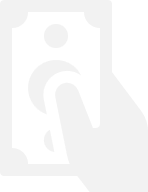 [Speaker Notes: The answer is B—your account funds are available only as you make contributions ​
​
If your care facility requires you to make a full-year tuition payment at the start of a year, but before you’ve contributed sufficient DCFSA funds, you will be reimbursed up to your account's current balance at the time services are rendered. The rest of your claim will be held until your account is funded and services for that period have been rendered. Then you will be reimbursed for the remainder of your claim throughout the year. ​
​
Or if you have monthly payments, you can set up a recurring payment and pay each month as you have your contributions deducted from your paychecks and the amount is put in your DCFSA​
​
And remember, the services must have been incurred before reimbursement can be made. For example, if you submit a claim for a day camp taking place in June, then the claim will not be processed until after the last day of the month of June.]
A DCFSA is compatible with:
HSAHealth Savings Account
Healthcare FSAHealthcare Flexible Spending Account
HRAHealth Reimbursement Arrangement
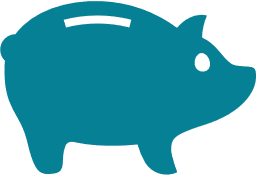 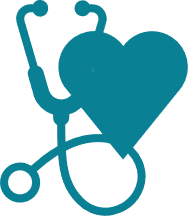 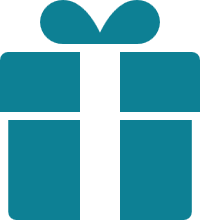 [Speaker Notes: You can contribute to your healthcare accounts, including a Health Savings Account, Healthcare Flexible Spending Account, and Health Reimbursement Arrangement to pay for healthcare needs, while also contributing to a DCFSA.  ​
​
If your spouse has any of these employer-sponsored accounts, you can also pair a DCFSA with those.​
​]
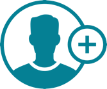 Determine eligible dependents
[Speaker Notes: Eligible Dependent Care Flexible Spending Account (DCFSA) dependents include: ​
A child under the age of 13 who resides with you and for whom you are entitled to a personal tax exemption as a dependent.​

Keep in mind that if you are divorced, the child is a qualifying individual with respect to you if the child lives with you even if you have permitted the noncustodial parent to take the exemption. ​

Eligible dependents also include a  spouse, parents, or other tax-dependent adults who reside with you and who are physically or mentally incapable of self-care. ​
​
​]
Save on DCFSA eligible expenses
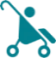 Childcare for children under age 13
Eldercare
Care-associated costs
Nanny and au pair services  
Summer day camp 
Preschool  
Babysitting
Elder day care  
Work-related custodial elder care
Transportation costs to and from eligible care 
Late pick-up fees
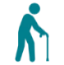 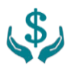 HealthEquity.com/dcfsa-qme
[Speaker Notes: There are a number of eligible expenses you can use funds for to care for your eligible dependents.

You can easily search for possible eligible expenses to use your DCFSA funds on at healthequity.com/dcfsa-qme​
​
Review your plan documents carefully and consult with your benefits team for a list of potentially eligible expenses.​
​]
The more you contribute the more you save
*Estimated savings are based on an assumed combined federal and state income tax bracket of 20%. Actual savings will depend on your taxable income and tax status.
[Speaker Notes: Because a DCFSA must be used to help care for a dependent you claim on your taxes, DCFSA contribution limits are determined by your filing status.​
​
The contribution limit is $5,000 per household.​
If you are married and are filing a separate tax return from  your working spouse, each of you can contribute up to $2500 each per year​
•If you are married and filing together, you can contribute $5000 per year as a household​

Note that if your spouse is a stay-at-home parent, then you cannot participate in dependent care FSAs. You and your spouse must both be working or have eligible student or disability status to participate in this benefit. ​]
Qualifying life events
Marital status 
Number of dependents 
Employment status 
New childcare or eldercare provider
Generally these are qualifying life events. Check your plan to determine what are permissible qualifying life events.
[Speaker Notes: Your Dependent Care Flexible Spending Account may provide you with the flexibility to make the mid-year changes if you have a qualified life event.​
 ​
You will want to discuss with your plan administrator which of the following changes you may be allowed to make mid-year plan adjustments for:​
A change in marital status, such as marriage, divorce, or death of your spouse​
A change in the number of your dependents, such as birth or adoption of a child​
A change in employment status for you, your spouse, or dependent that affects eligibility​
A change in residence for you, your spouse, or dependent​
A change in childcare or elder care provider, change in cost, or change in coverage. ​
​]
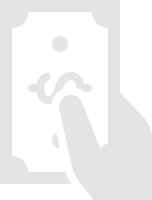 Use funds as they accrue
[Speaker Notes: And remember, you may only use the DCFSA funds that are currently available in your account, not what you’ve elected for the plan year.​
 ​
As your contributions are made, you’re able to use tax-deductible funds and get reimbursed.]
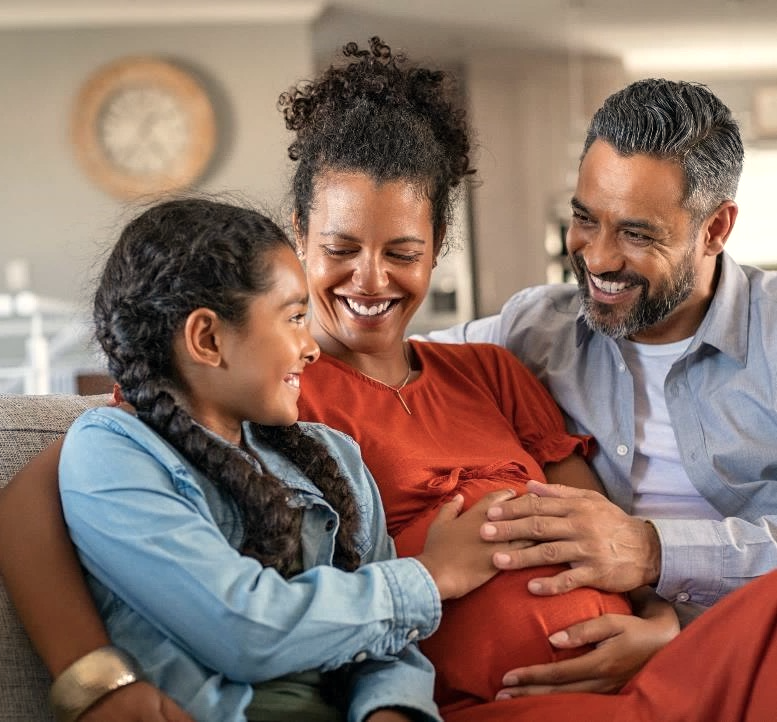 Meet Ramesh and Priya
Meet Ramesh and Priya
DCFSA Plan | Contribution Limit $5,000
With another baby on the way, they enroll in a DCFSA to pay for afterschool childcare for their daughter, Mya.
Family Plan
With another baby on the way, they enroll in a DCFSA to pay for afterschool childcare for their daughter, Mya.
Their annual tax savings1 are
$900
They contribute
$3,000
Their annual tax savings*
$600
1Estimated savings are based on an assumed combined federal and state income tax bracket of 30%. Actual savings will depend on your taxable income and tax status.
* Estimated savings are based on an assumed combined federal and state income tax bracket of 20%. Actual savings will depend on your taxable income and tax status.
[Speaker Notes: Let’s look at how one family is able to use a Dependent Care Flexible Spending Account for their childcare needs.​
 ​
Ramesh is currently working full-time and his wife Priya is working full-time while completing her PhD at the local university. ​
​
With another baby on the way, they enroll in a DCFSA to pay for after school childcare for their daughter Mya.​
They contribute $3,000 for their DCFSA plan.​
​
They use the money to make monthly payments for an after-school program that buses Mya from her elementary school and cares for her until she is picked up in the evening by Ramesh or Priya. ​
​]
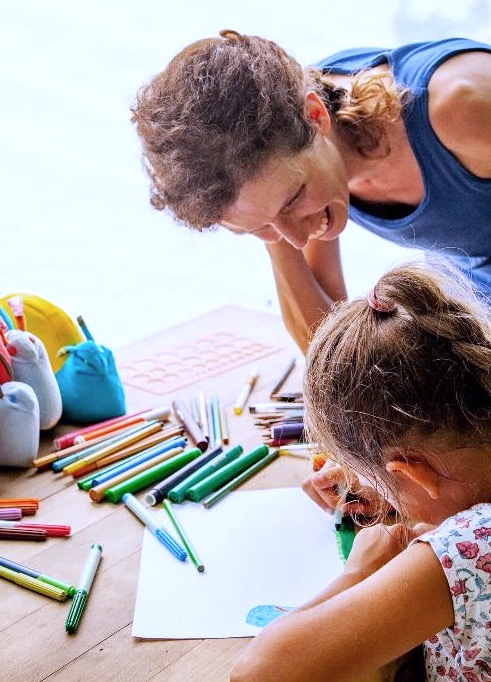 Ramesh and Priya’s DCFSA savings
Using their DCFSA allows them to save money on taxes while helping pay for childcare needs.
With a DCFSA
+ $3,000 in DCFSA
− $0 to taxes
− $2,000 for after school care
$1,000 leftover for summer camp
Estimated savings are based on an assumed combined federal and state income tax bracket of 20%. Actual savings will depend on your taxable income and tax status.
[Speaker Notes: Ramesh and Priya are able to take advantage of the benefits of a DCFSA to save money while providing for their family and building toward a better future. They feel assured knowing they can use their HSA for their medical expenses and the DCFSA for their childcare needs​
​After paying for childcare, they also have enough in the DCFSA for summer day camp fees.







*don’t need to read
Without a DCFSA​
​
+ $3,000 from paycheck​
− $900 to taxes​
− $2,000 for after school care​
$400 leftover​
​
With a DCFSA:​
​
+ $3,000 in DCFSA​
− $0 to taxes​
− $2,000 for after school care​
$1,000 leftover for summer camp​
​
1Estimated savings are based on an assumed combined federal and state income tax bracket of 20%. Actual savings will depend on your taxable income and tax status. ​]
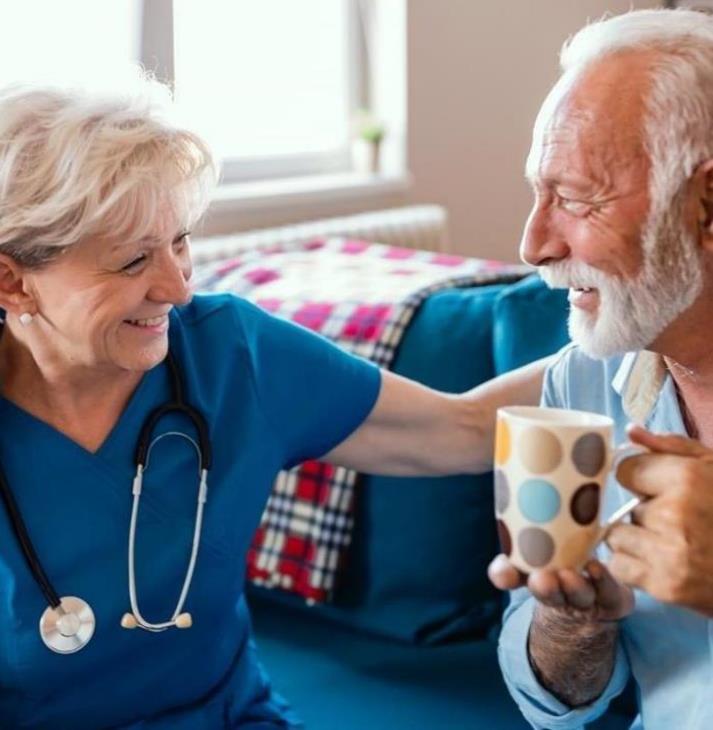 Meet Ramesh and Priya
Meet Scott and Janet
DCFSA Plan | Contribution Limit $5,000
With another baby on the way, they enroll in a DCFSA to pay for afterschool childcare for their daughter, Mya.
Family Plan
Janet and Scott have Scott’s father living with them and claim him as a dependent. He suffered from a stroke and he needs an in-home caregiver.
​
Their annual tax savings1 are
$900
They contribute
$5,000
Their annual tax savings*
$1,000
*Estimated savings are based on an assumed combined federal and state income tax bracket of 20%. Actual savings will depend on your taxable income and tax status.
[Speaker Notes: Now let’s see how you could use a DCFSA to take care of elderly family members.​
​
Janet and Scott have Scott’s father, James, living with them and claim him as a dependent. Because James suffered from an earlier stroke, he needs help during the day from an in-home caregiver.​
​
Scott and Janet use the DCFSA opportunity through Janet’s work and contribute $5,000 to help pay for James’s care, providing them with a tax savings of $1,000 based on their 20% tax rate.​]
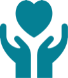 Save while taking care of your loved ones
[Speaker Notes: During your open enrollment, consider signing up to participate in an DCFSA and determine the amount you would like to contribute to your DCFSA throughout the year to pay for your eligible childcare and eldercare expenses.  ​
​]
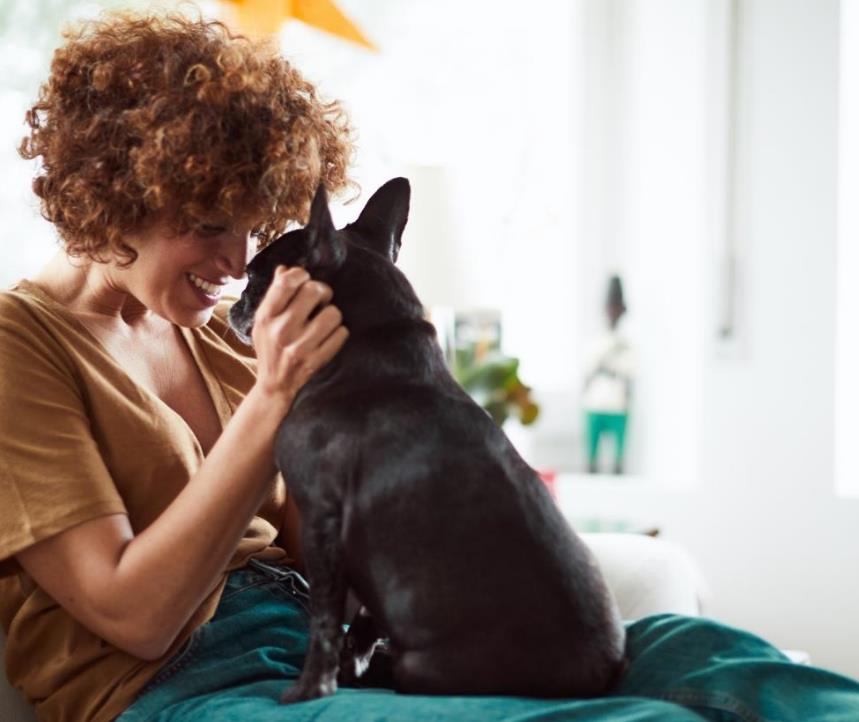 What’s needed for reimbursement
Documentation that includes the following should be provided:
Names of providers
Names of persons who received care or service
Dates of service or care
Descriptions of services
Costs of service or care
[Speaker Notes: For quick processing of your claims, you can submit reimbursement requests online or on the mobile app. Be sure that documentation, like itemized statements from the provider or receipts, includes:
​
Names of providers​ who you received services or care from
Names of persons who received the services or care
Dates of service​ (not the date of billing)
Descriptions of services​--what specifically the patient received as services or care
Costs of services​ 
​
Note: Credit card receipts, canceled checks, and balance forward statements do not meet the requirements for acceptable documentation because they don’t include all of the necessary documentation details.​
​]
HealthEquity makes saving easy
24/7 Member Services via call or chat
On-the-go access with our mobile app*
Fast, convenient payment and reimbursement
*Accounts must be activated via the HealthEquity website in order to use the mobile app.
[Speaker Notes: HealthEquity makes saving easy, with online accounts, our mobile app, and convenient payment and reimbursement.

Submitting claims online from your provider can be done in a few easy steps:
Have the provider sign the “Pay Me Back” DCFSA claim form from your account which can be found by clicking on the “Forms & Docs” tab in the upper right of the screen. 
Complete the form and have the provider sign it. This signature directly on the claim form will be accepted as appropriate third-party substantiation when you submit your claim. 

Or you can also download the EZ Receipts app, for iOS or Android complete the claim submission process, and have your provider sign your phone electronically in place of a receipt for the claim.]
Get started today!
1
2
3
Contribute
Pre-tax through payroll
Amount withheld from each paycheck is typically equal
Access account
Register and login at www.HealthEquity.com/login
Submit for reimbursement via the HealthEquity online tool or mobile app
Remember to save all receipts
Sign up 
Enrollment dates: <<start date>> - <<end date>>
Enroll here: <<add custom URL>>
Choose election amount for the year
[Speaker Notes: It’s easy to sign up, contribute, and use your dependent care flexible spending account funds.​
​
First you want to make sure you’re aware of your enrollment dates and where you need to enroll.​
​
Then choose your election amount for the year (which typically cannot change)​
​
You’ll contribute pre-tax through payroll contributions and remember that you can only spend DCFSA funds as they accrue throughout the year.​
​
You will also want to register and log in at www.healthequity.com/login to start using your funds.​
You can then submit reimbursement claims online or with the mobile app once you’ve registered your account.​
​]
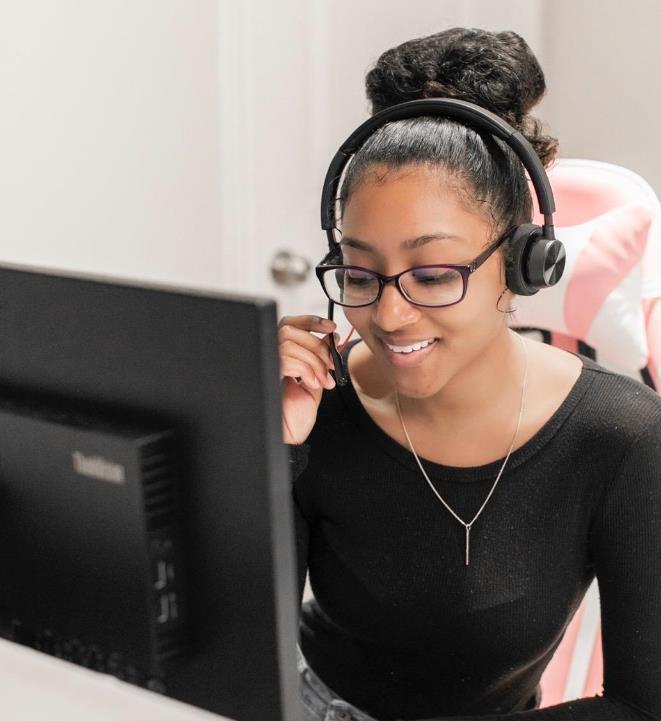 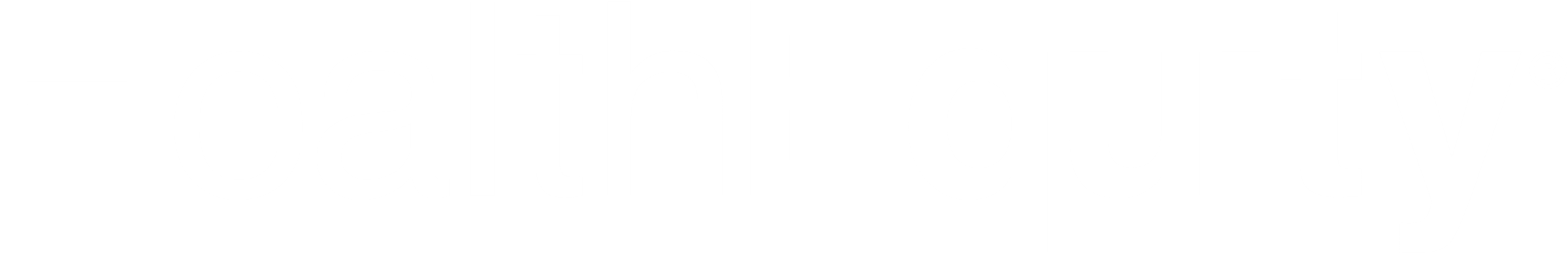 Questions?
We’re here for you 24/7
866.735.8195​  |  HealthEquity.com/Learn
Copyright © 2024 HealthEquity, Inc. All rights reserved.
HealthEquity does not provide legal, tax or financial advice.
[Speaker Notes: Our Member Services team is available 24/7, 365 days a year to take your calls and respond to any questions that you have about your HealthEquity account. ​]
Grace period
Up to an additional 2 ½ months
2024
2025
[Speaker Notes: [If applicable]​
Your company offers a grace period, giving you up to an additional 2 ½ months to use the previous year’s DCFSA funds.​
 ​
 ​
​]